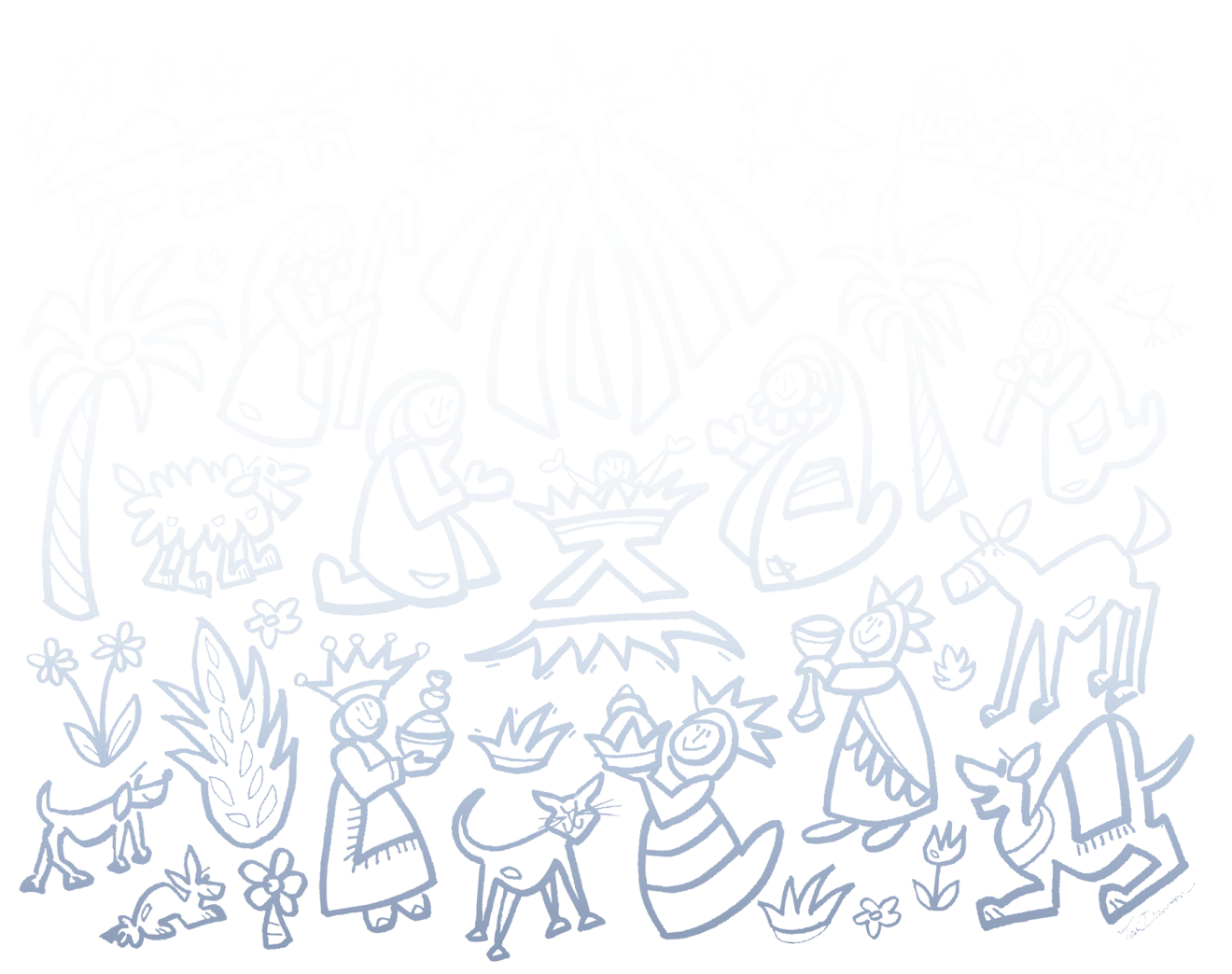 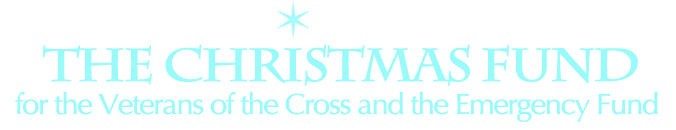 THIRD SUNDAY IN ADVENTJOY                                              Isaiah 35:1-10; Luke 1:46b-55
Third Sunday in Advent
One:  
There are some blessings that are only revealed to us when the day is darkest.Many:
There are some mercies that only shine when the shadows are deepest. One:  
There are some graces that are only glimpsed when the night is the longest.
Many:  	
O come, O come Emmanuel, and ransom captive Israel.
The wilderness and the dry land shall be glad,
The desert shall rejoice and blossom;                                      like the crocus
It shall blossom abundantly and rejoice with joy                  and singing.
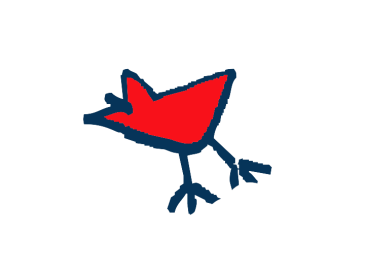 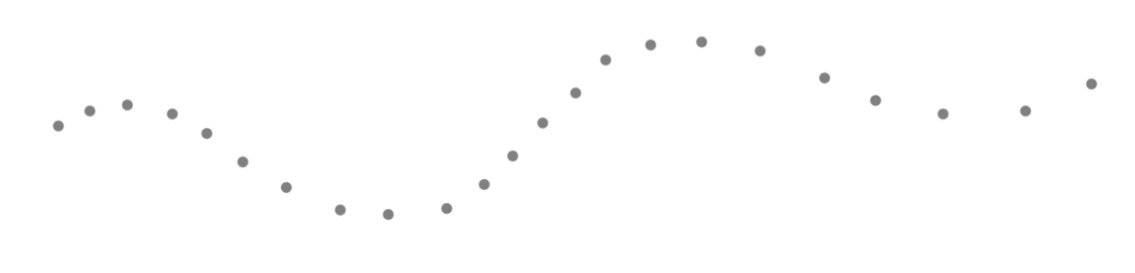 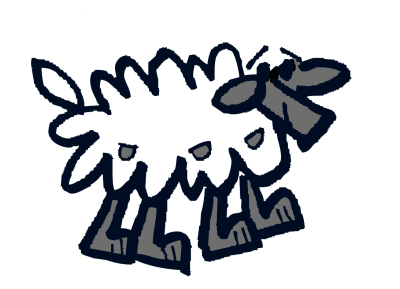 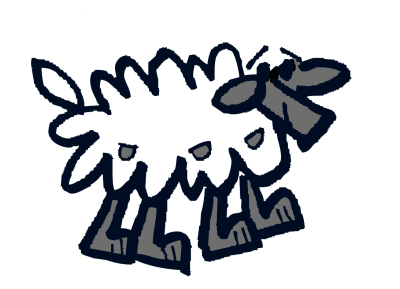 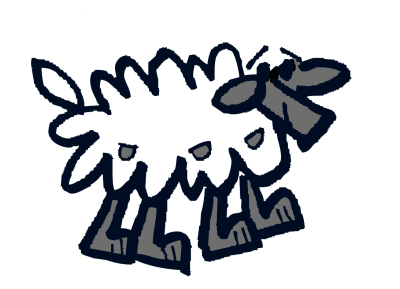 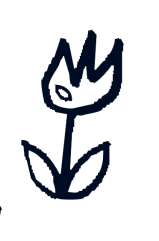 One:  	
On this third Sunday of Advent, we light a candle of joy, as a In Advent, we remember the darkest days

All:   
And await the brilliant light of hope.




The candle of Hope is lit
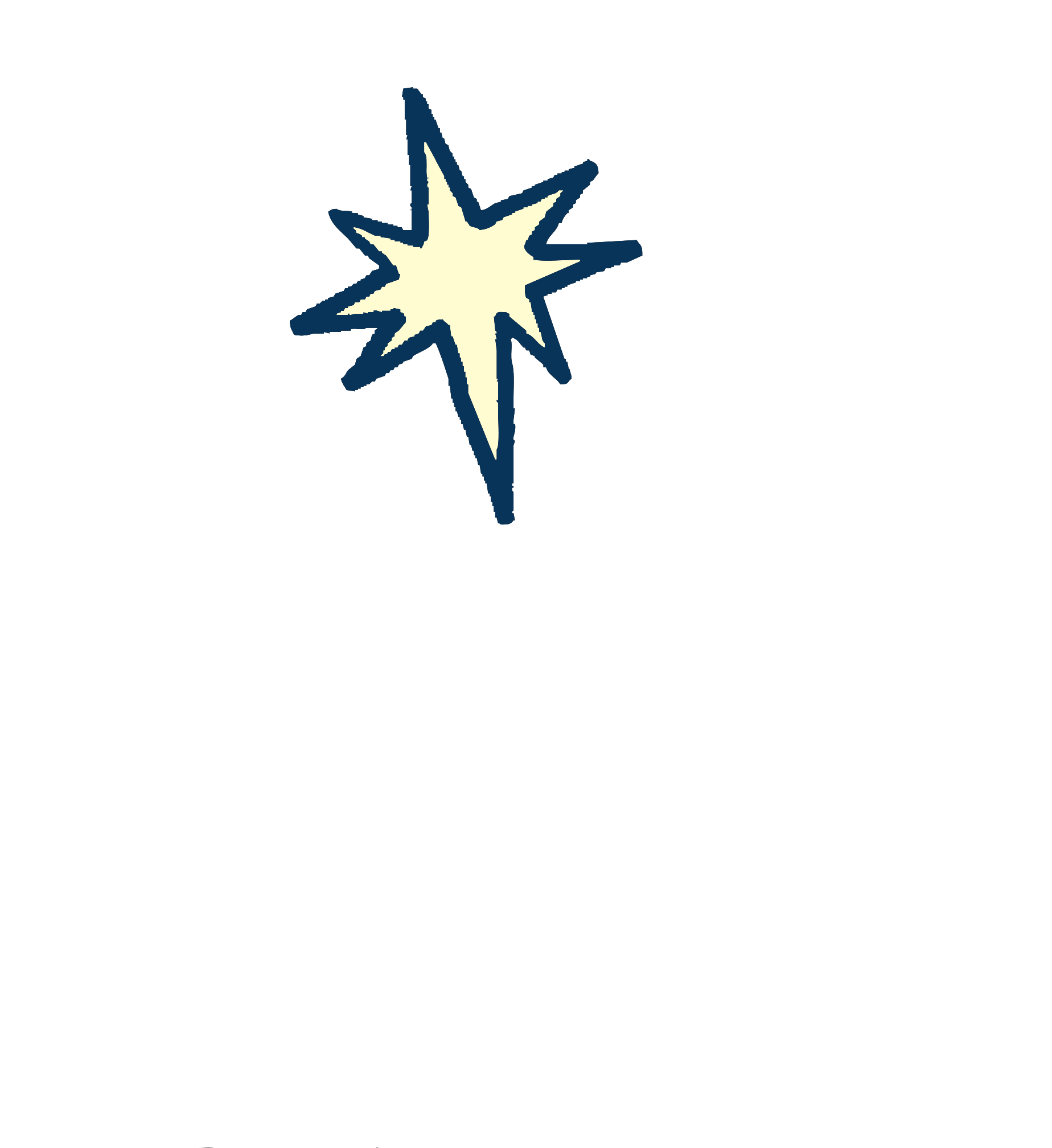 One:  	
In Advent, we remember the thirsty days

All:   
And await the quenching light of peace.




The candle of Peace is lit
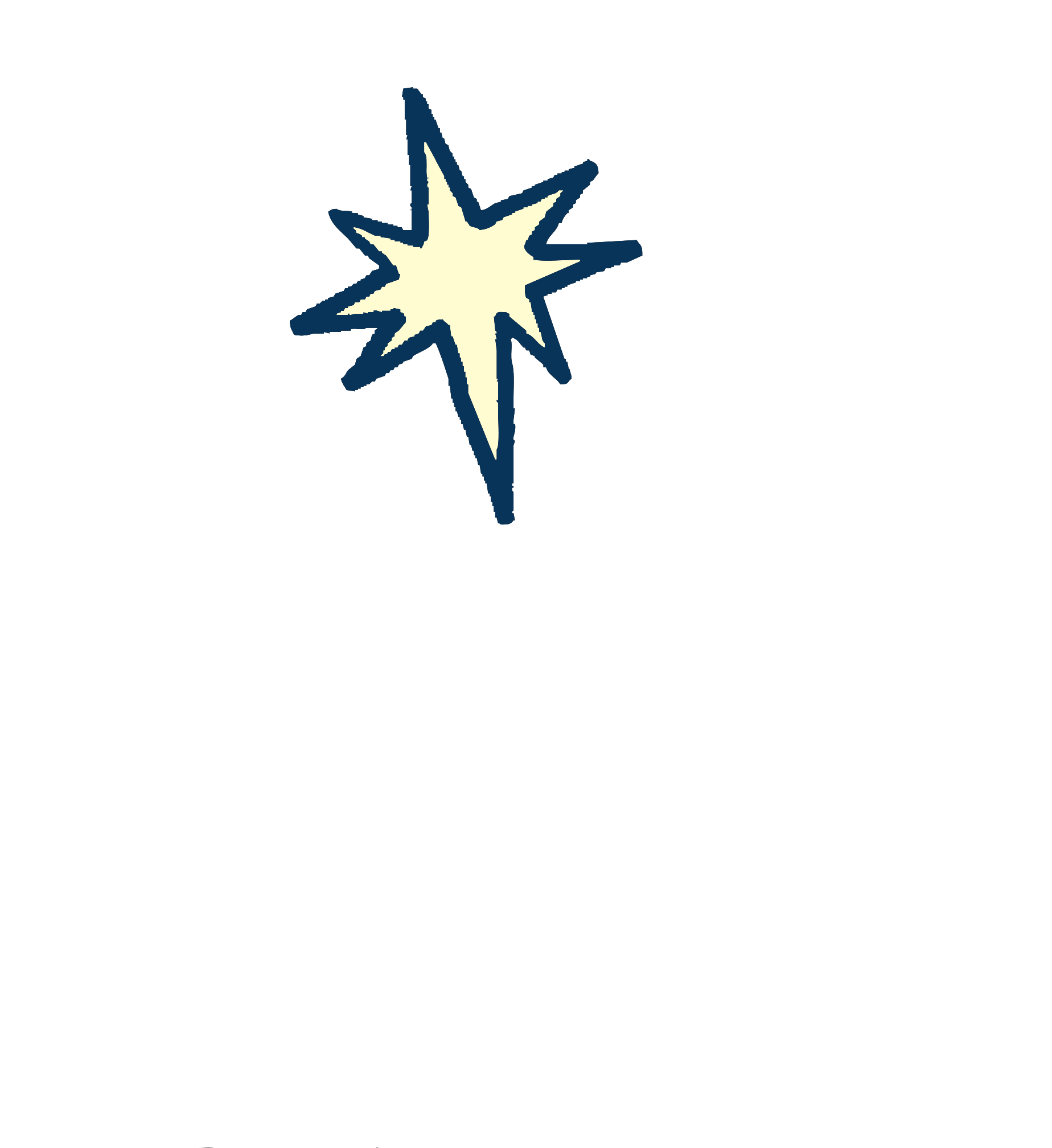 One:  	
In Advent, we remember the silent days

All:   
and await the singing light of joy.





The candle of Joy is lit
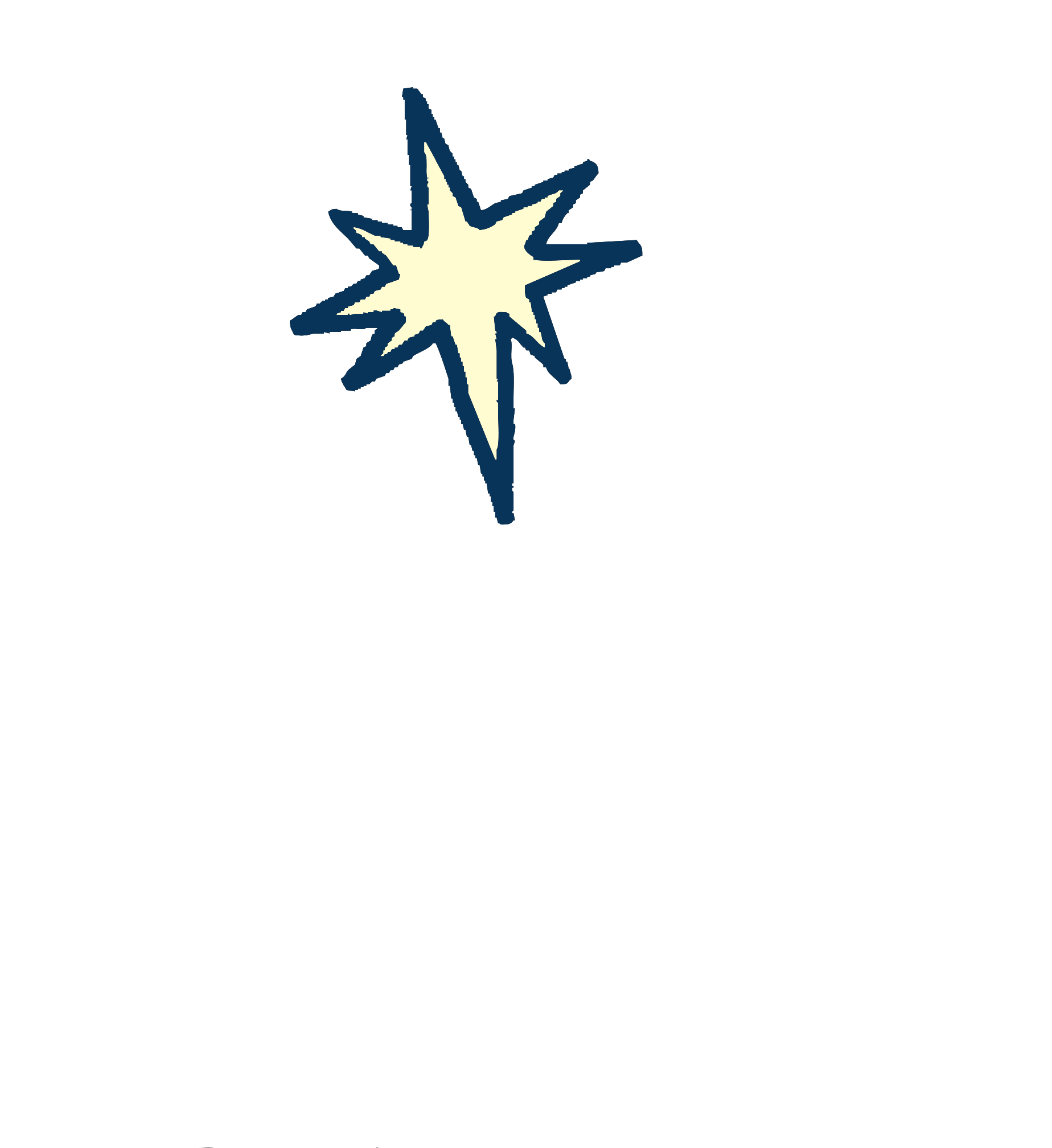 One:  	
Say to those who are of a fearful heart, 
“Be strong, do not fear! Here is your God…who will          come and save you.”

Many: 
Our souls magnify the Lord and our spirits rejoice                    in God, our Savior.
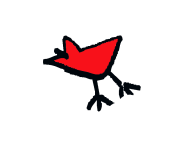 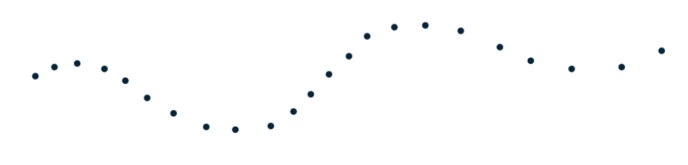 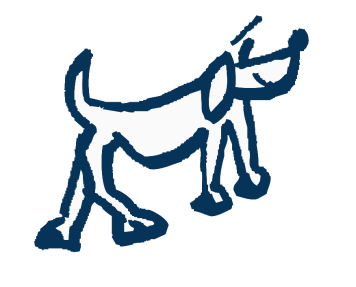 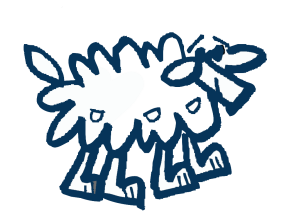 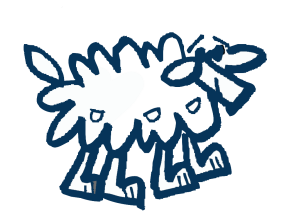 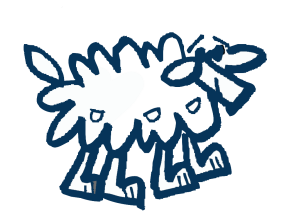 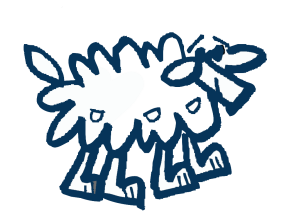 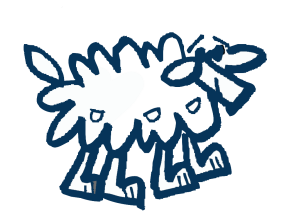 Many: the congregation sings   
Shine a candle in the darkness, breath new joy into our lives.
Wind your blessed peace around us till the day when Christ arrives.
Shine a candle in the darkness.
Wind your blessed peace around us
Shine a candle in the darkness, breathe new joy into our lives.
Wind your blessed peace around us till the day when Christ arrives.
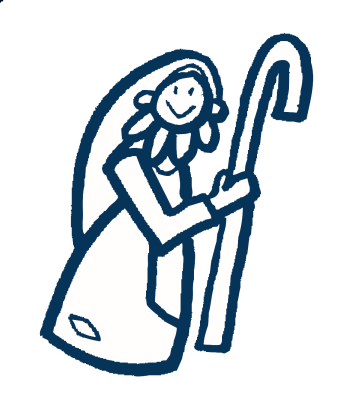 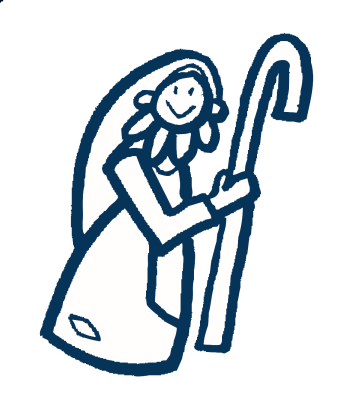 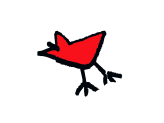 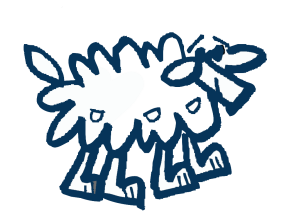 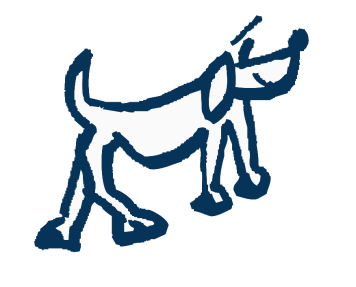 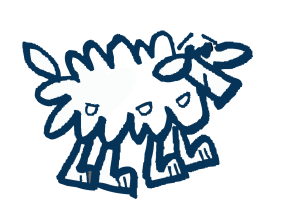 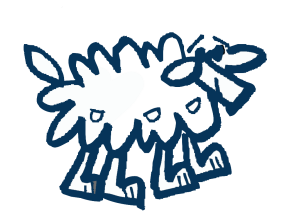 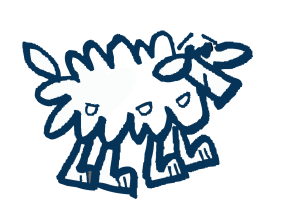 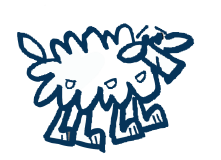 Call to the OfferingFor those churches receiving the offering on December 11
One:If we could have a conversation with Mary today, I imagine she would tell us that answering God’s call to be a servant is terrifying and exhilarating and heartbreaking and life changing…and nothing could have ever given her greater joy. I imagine that most of those who have served in ministry in our churches might say something similar about their answer to God’s call.
Call to the Offering, continued
So today, in this joy-filled hour of worship,                            we take a moment to honor those who said yes                    to God’s call to ministry in its many forms by                 supporting the Christmas Fund of the United                    Church of Christ. This Special Mission offering                       assists ministers and lay employees with financial   support during retirement or in times of crisis                 or need. God has richly blessed us through                               the ministry of God’s servants; let us offer                               our gifts with rejoicing.
Prayer of Dedication
All:
God of the lowly and blessed, we thank you for the many ways we have been blessed by those who, like Mary, said yes to your invitation to participate in bringing your love to birth in our world. We are especially grateful for those servants who have given their gifts in our faith communities as minsters and lay employees. We dedicate these offering in celebration of their service and for  their continued journeys. Bless these offerings and us, that they and we might be used in turn the world upside down with your love. May each of us rejoice in our opportunities to play our role in the drama of redeeming love. Amen.
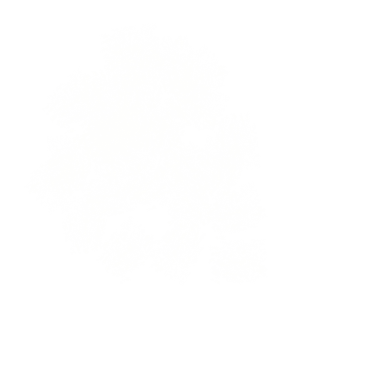 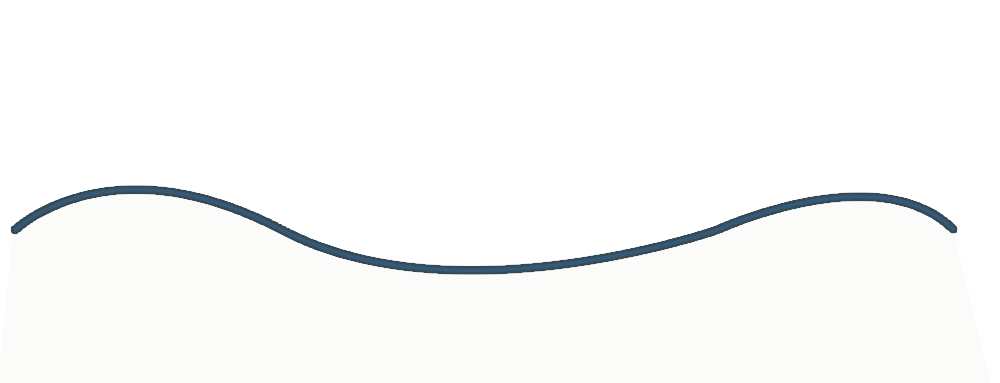 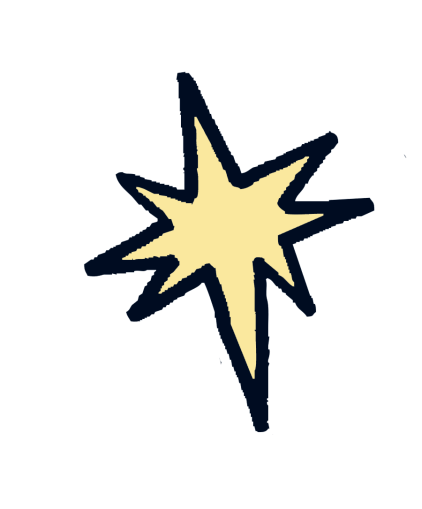 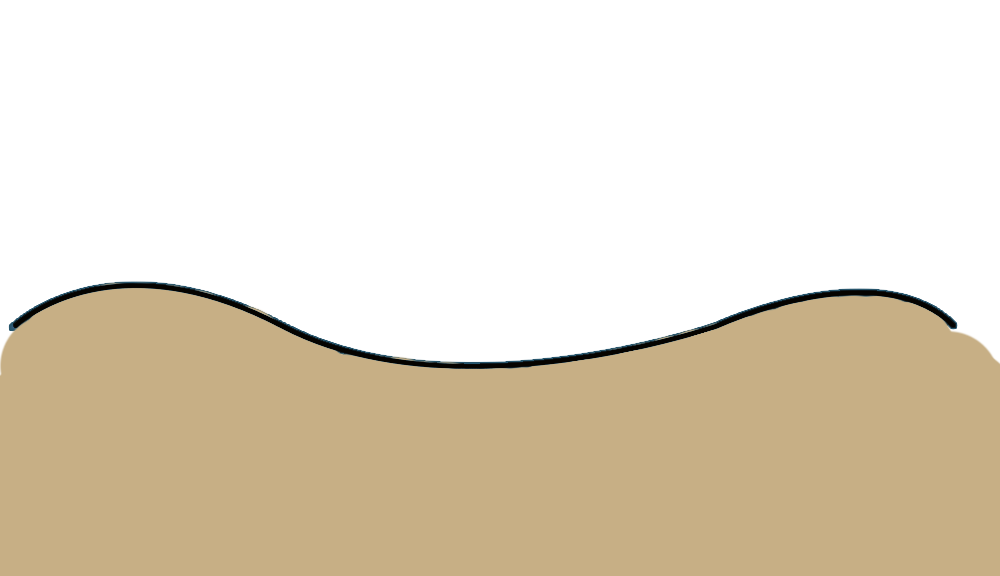 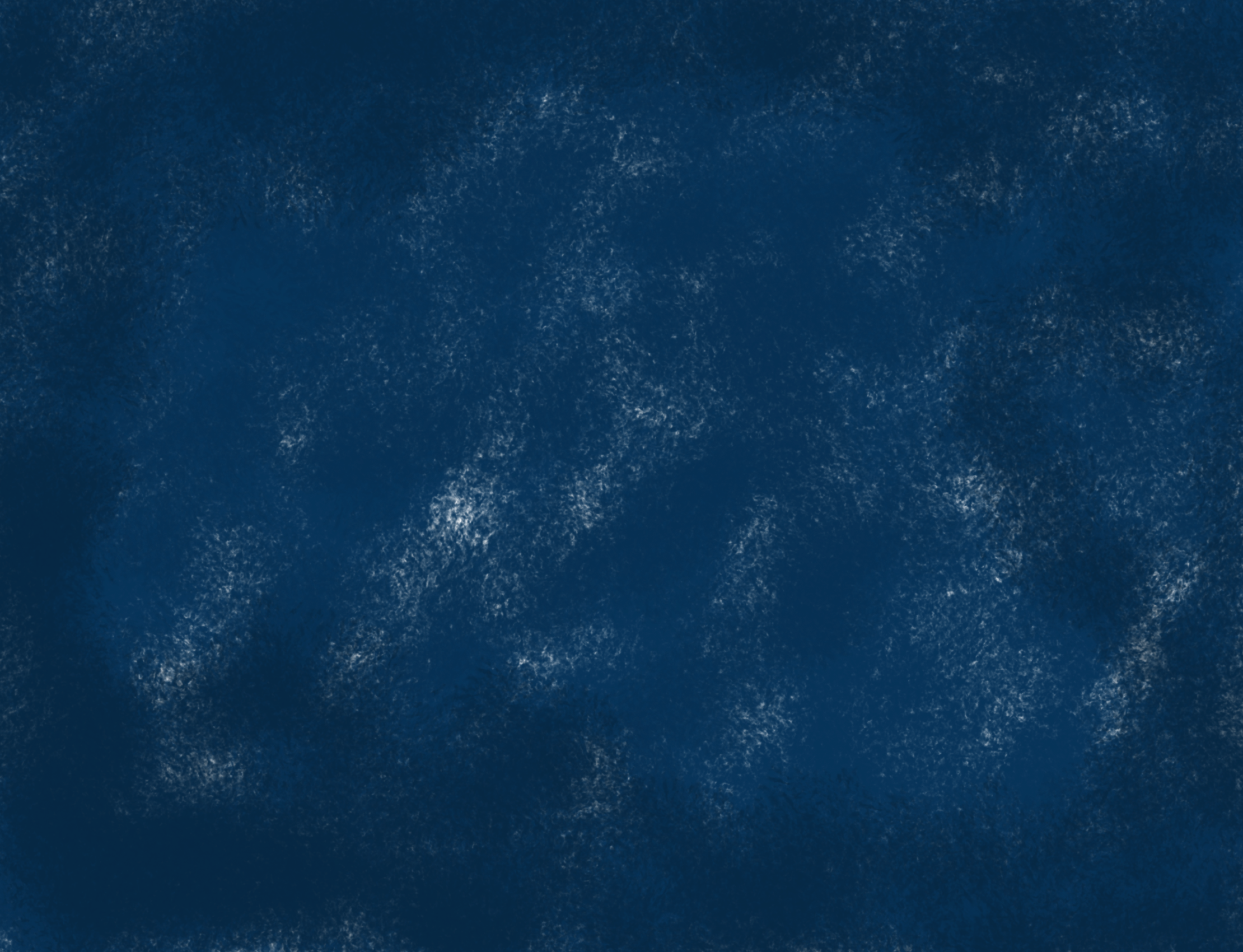 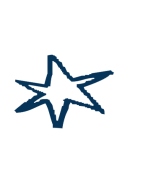 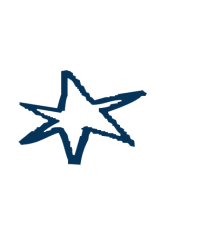 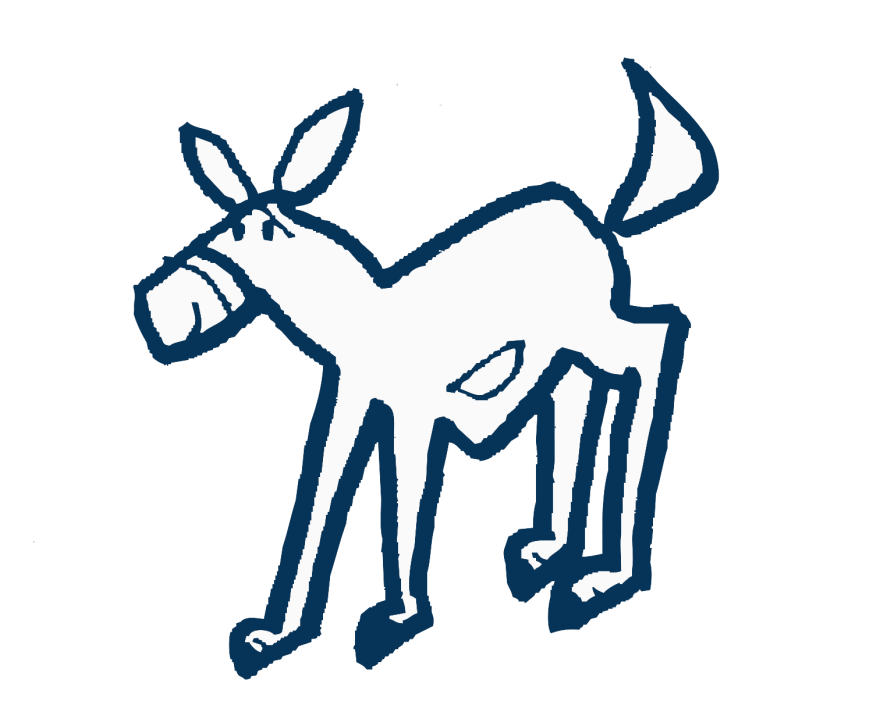 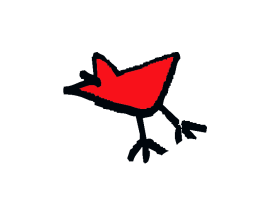 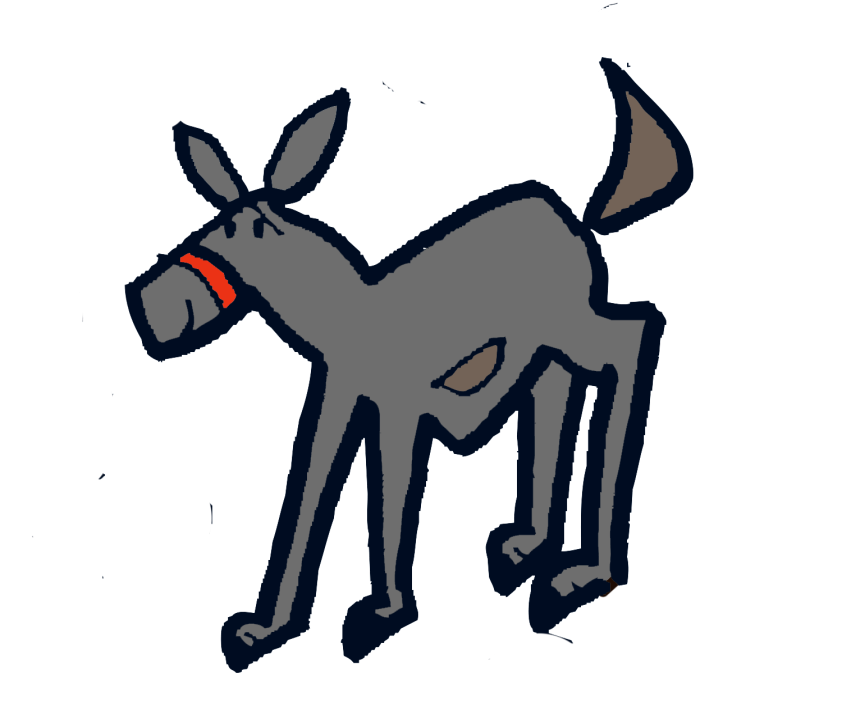 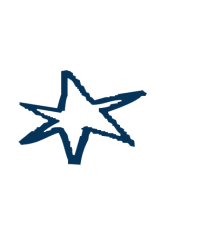 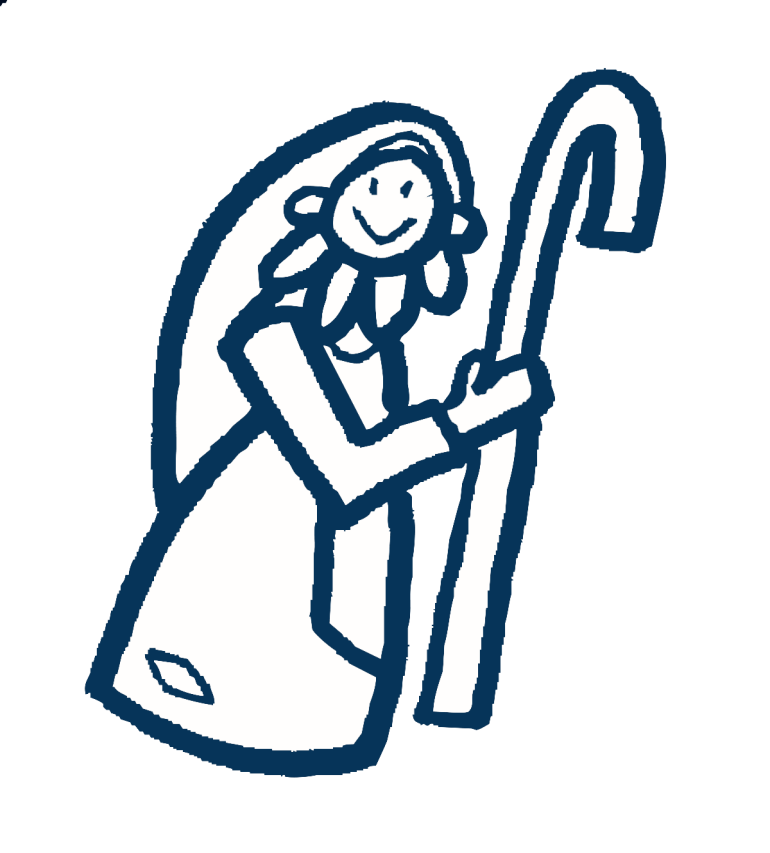 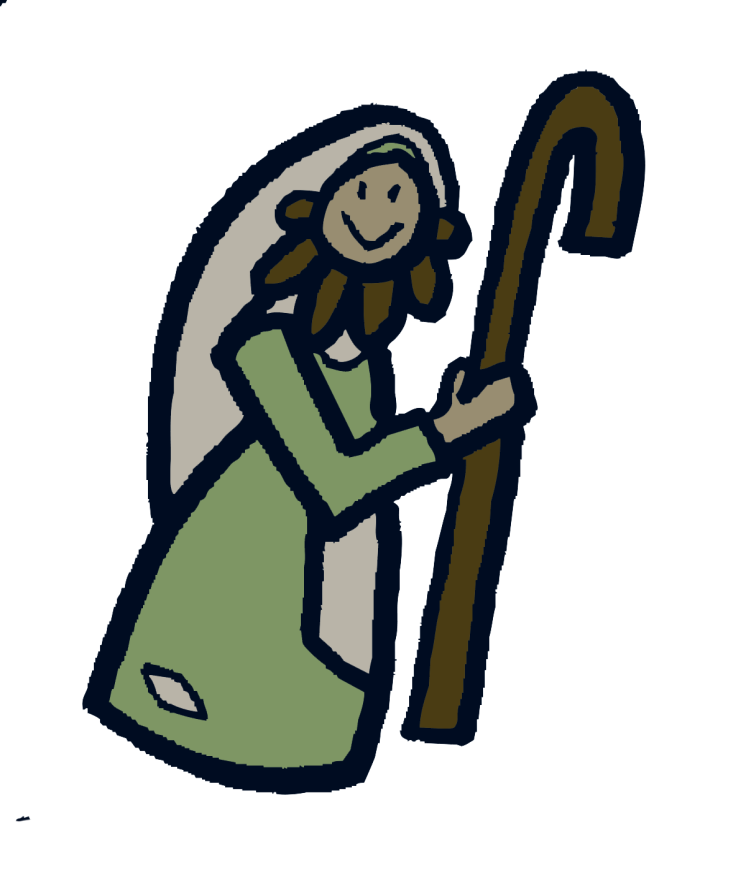 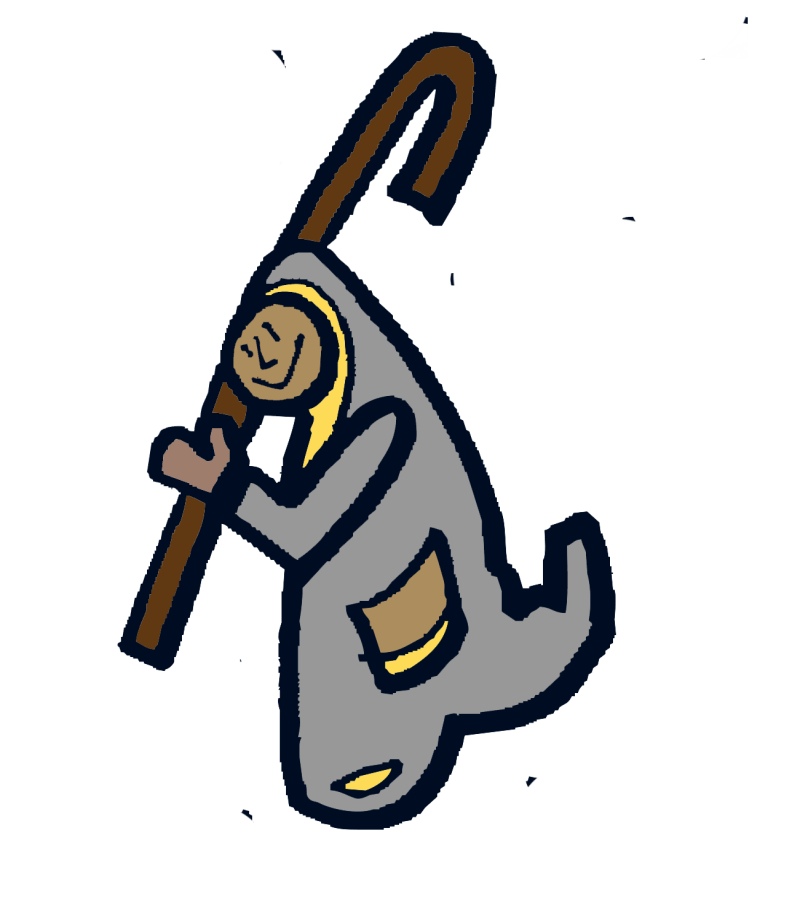 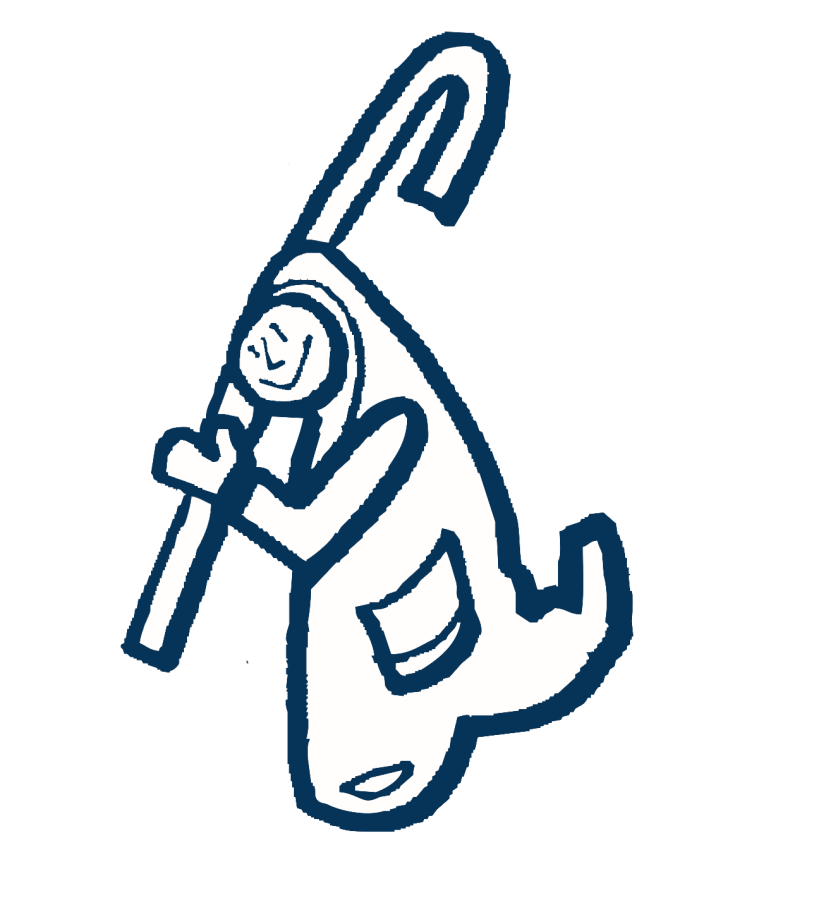 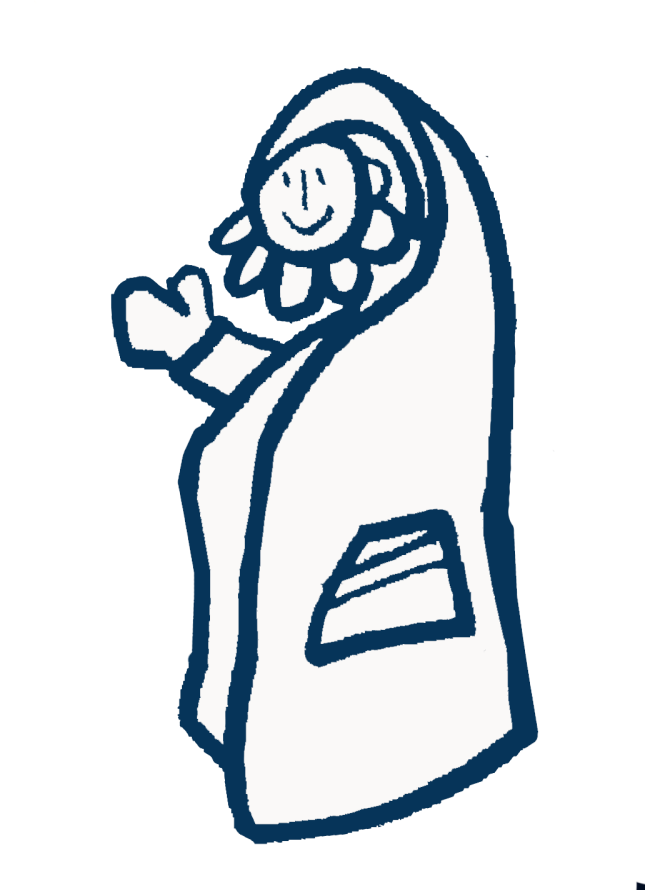 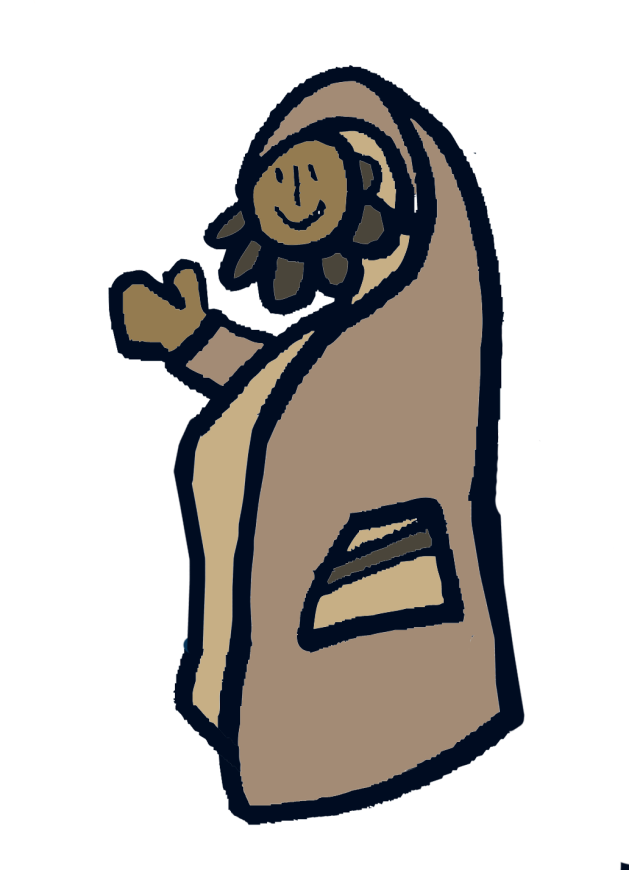 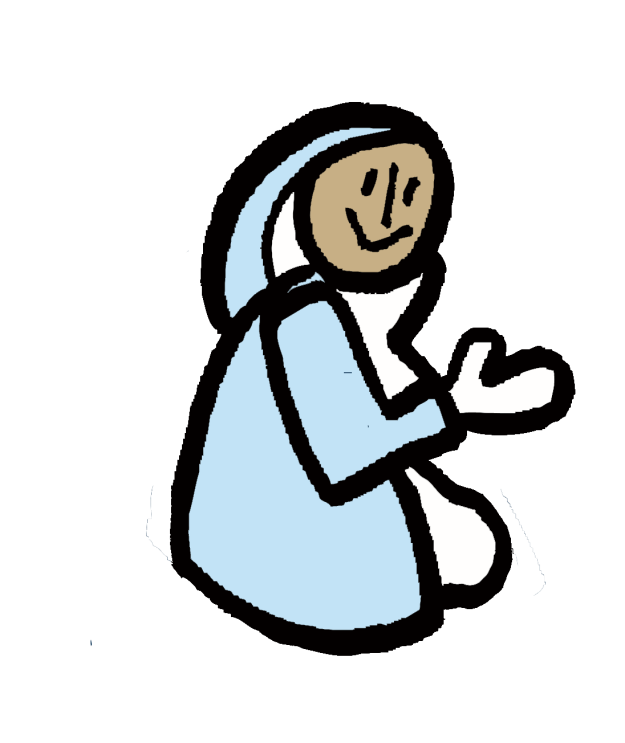 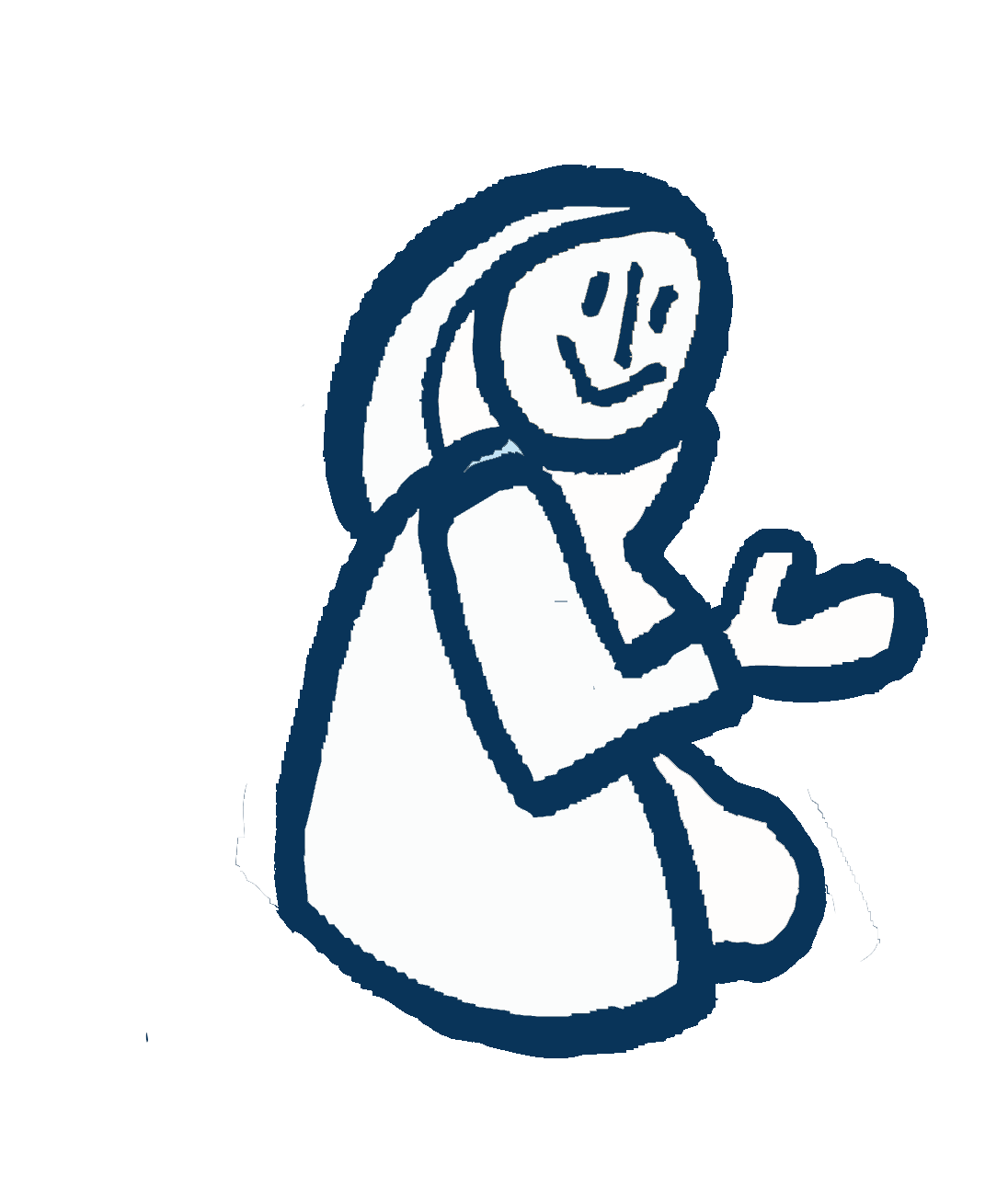 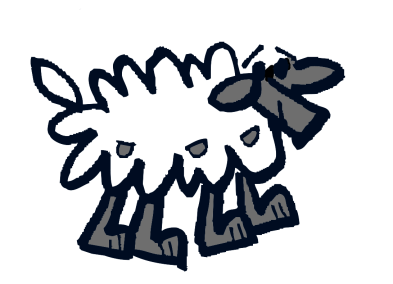 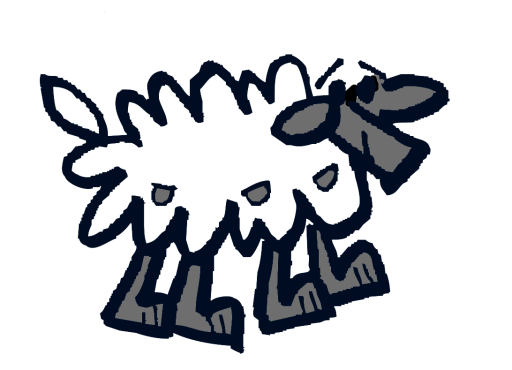 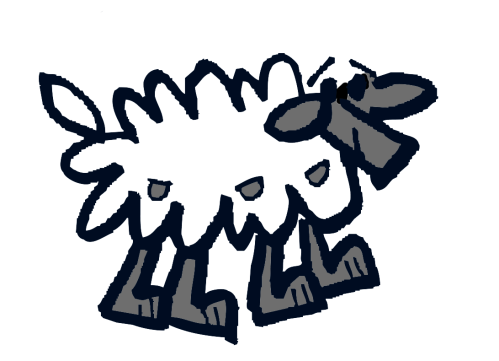 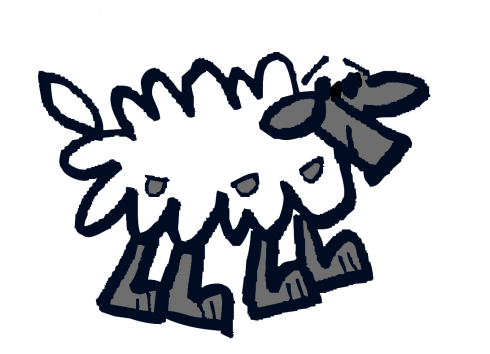 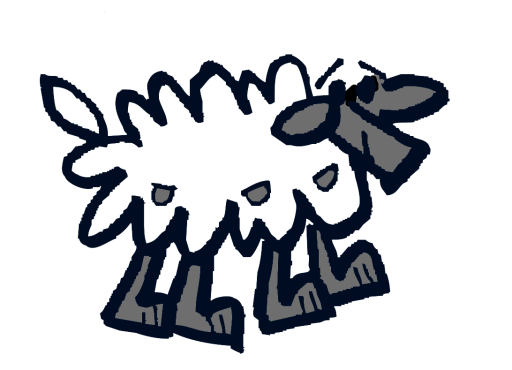 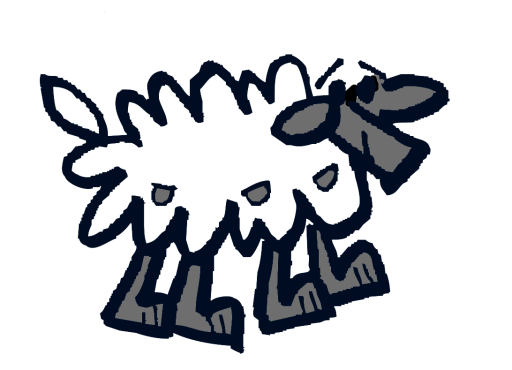 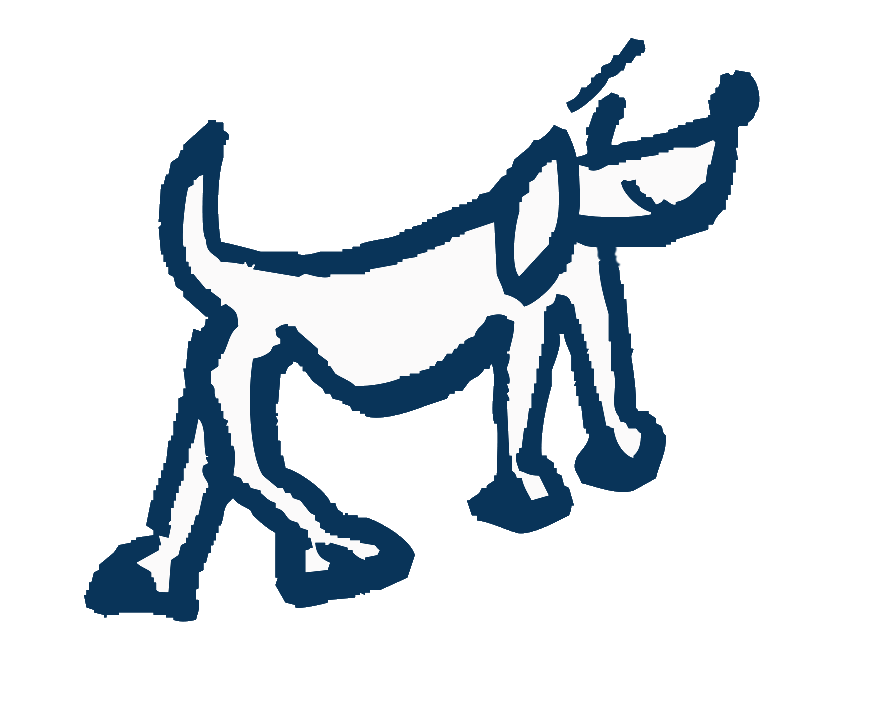 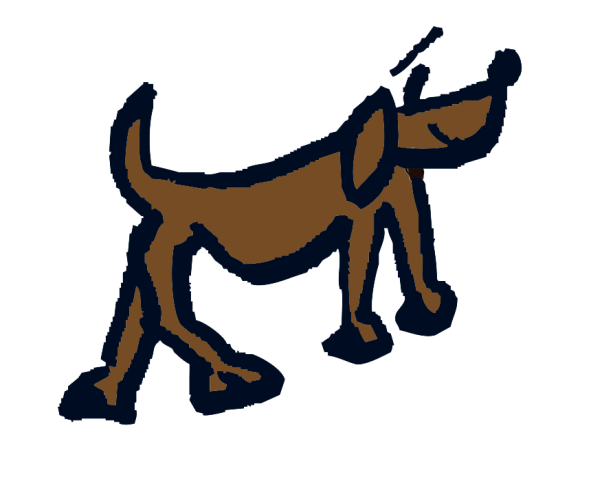 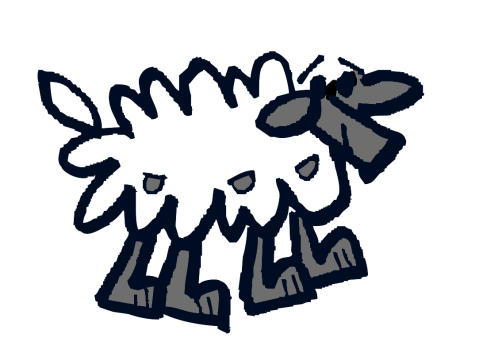 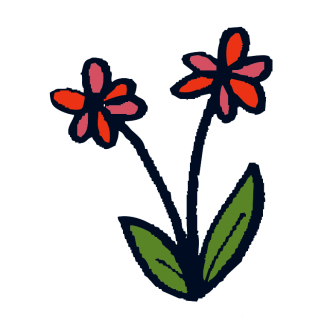 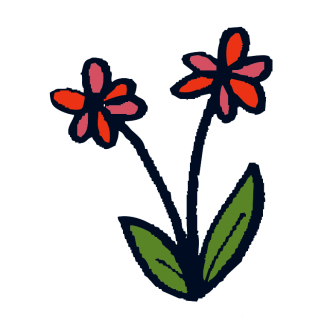 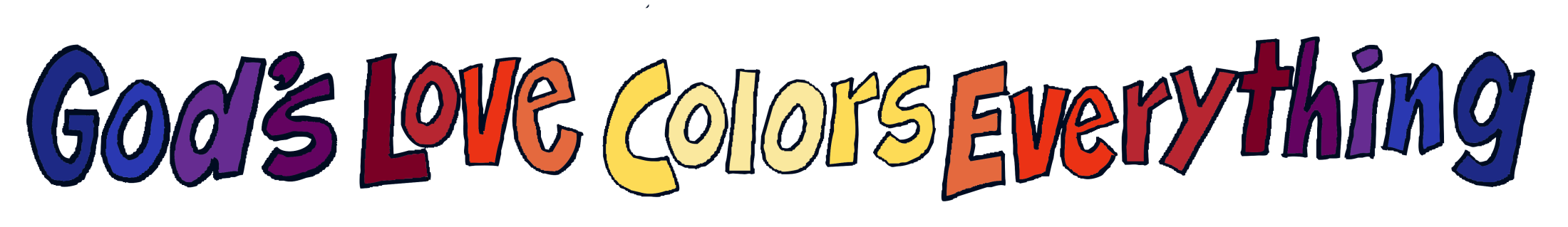